口腔・鼻腔内吸引
必要物品の準備
１吸引器
２吸引チューブ
３滅菌万能カップ
４水道水
５消毒液
６ﾃﾞｨｽﾎﾟｰｻﾌﾞﾙ手袋
７清浄綿（ｱﾙｺｰﾙ綿）
８ｶﾞｰｸﾞﾙﾍﾞｰｽﾝ
９膿盆
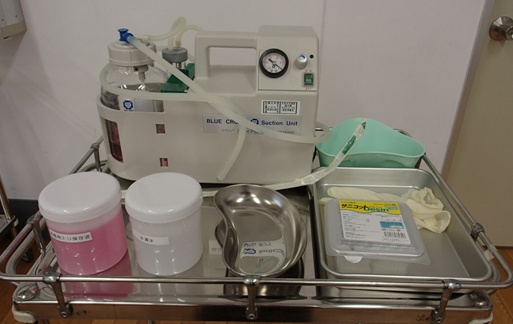 準備①医師の指示書
の確認
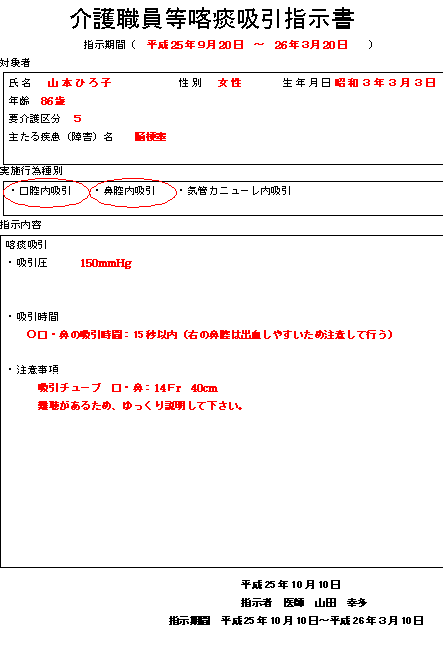 準備②手洗い
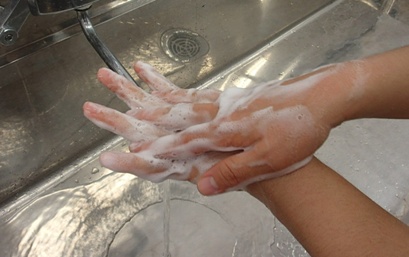 準備③必要物品・吸引器の用意
吸引器の作動点検
吸引びんに水道水を入れる
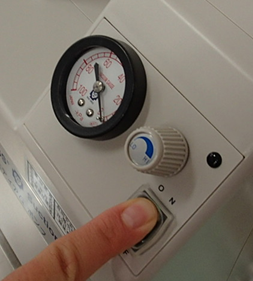 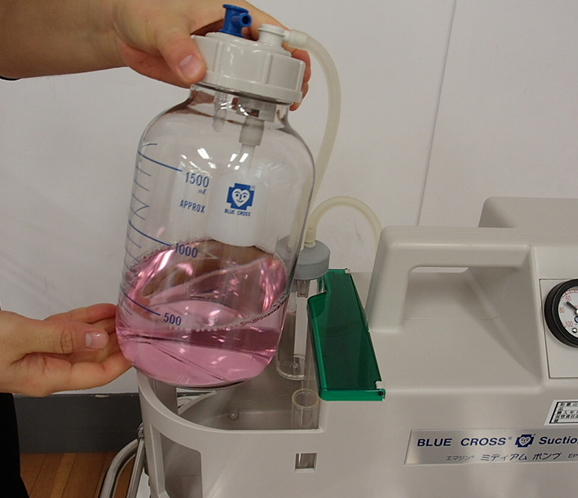 準備③必要物品・吸引器の用意
吸引圧の設定
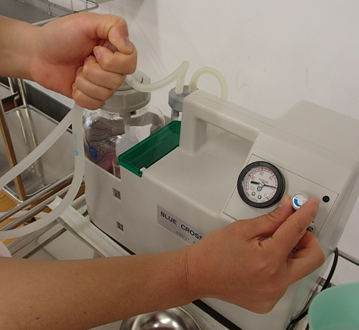 親指でふたをして、圧を調整する
準備④必要物品を利用者のもとへ運ぶ準備⑤利用者に吸引の説明をする
今から、痰を吸って、呼吸を楽にしませんか。
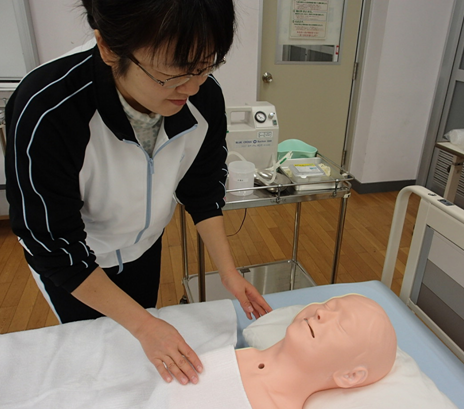 実施⑥吸引の環境・利用者の姿勢を整える実施⑦口腔内・鼻腔内の観察
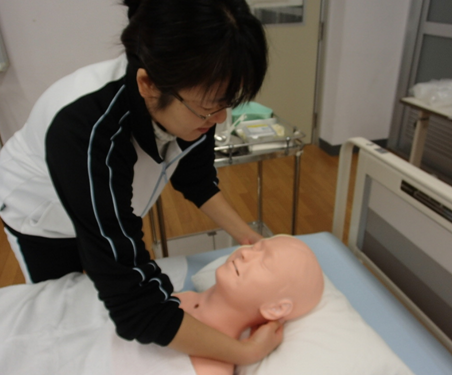 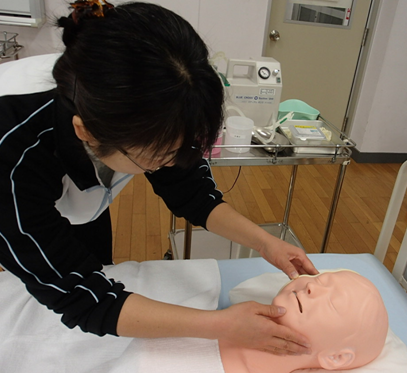 実施⑧清潔な手袋を両手につける
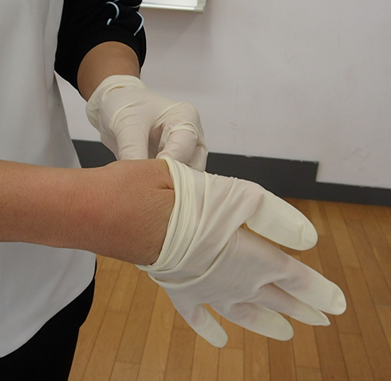 実施⑨吸引チューブを清潔に取り出す
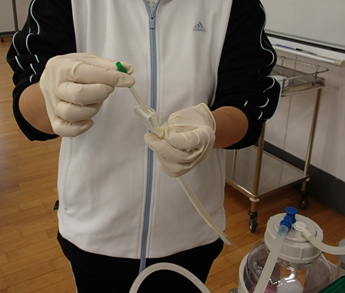 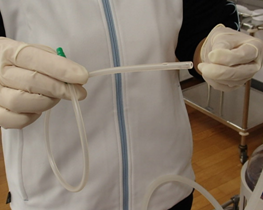 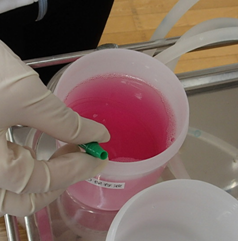 チューブを輪にし、周囲に触れないようにする
実施⑩吸引チューブを清潔に連結管で接続する
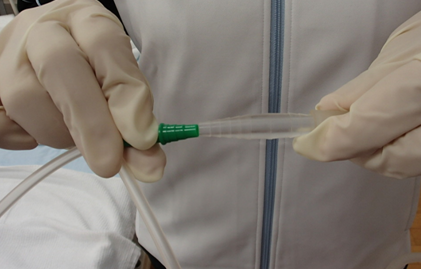 実施⑪吸引チューブについている消毒剤を清浄綿（ｱﾙｺｰﾙ綿）で拭く
浸漬法の場合
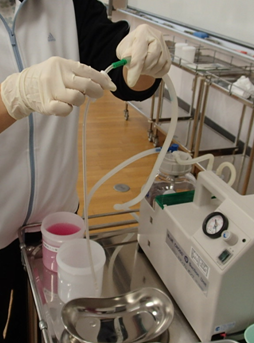 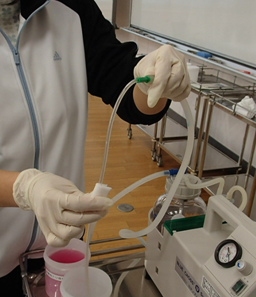 連結管から先へ一方向に拭く
実施⑫吸引器の電源を入れ、水を吸引し、吸引圧を確認する
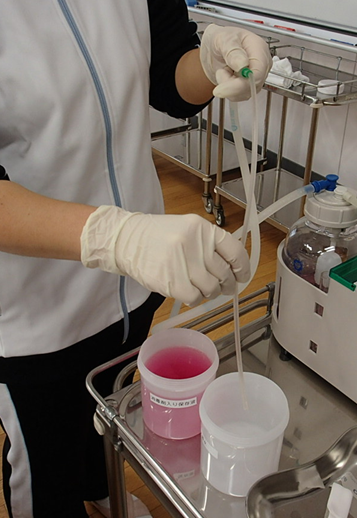 浸漬法の場合は、中の消毒液を洗い流す
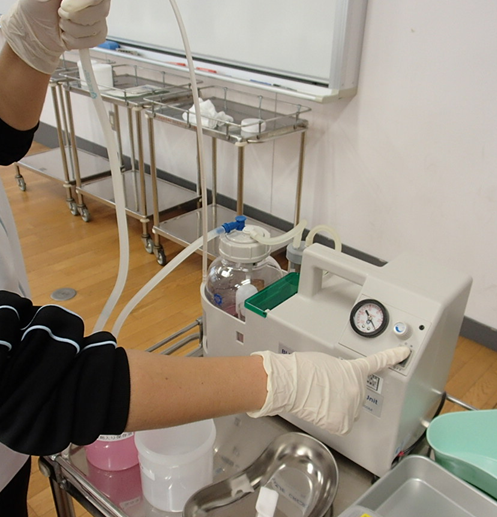 実施⑬吸引チューブの先端の水をよく切る
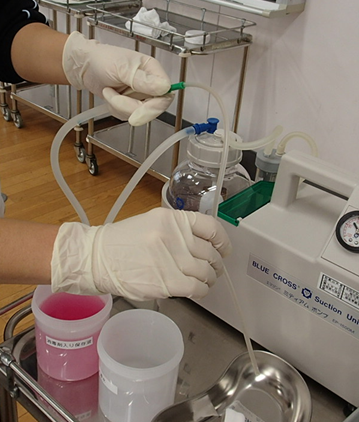 実施⑭利用者に声かけをする
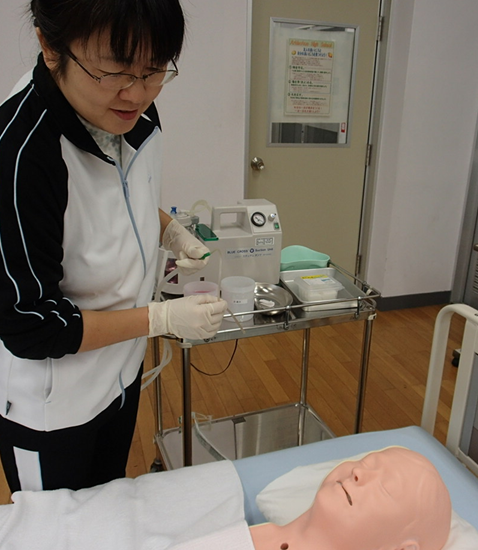 今から、チューブを入れて痰を吸います。なにかありましたら、手を上げて下さい。
実施⑮吸引圧をかけずに適切な深さまで挿入する
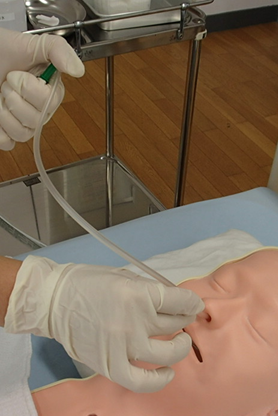 親指でチューブを折る
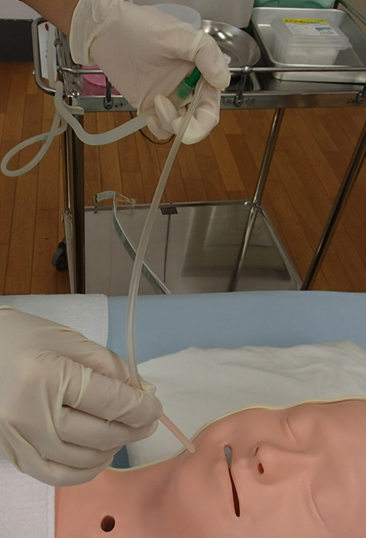 １ｃｍ程挿入したら、先を咽頭部に向ける
親指でチューブを折る
口腔のカーブに合わせて挿入する
実施⑯適切な吸引圧で貯留物を吸引
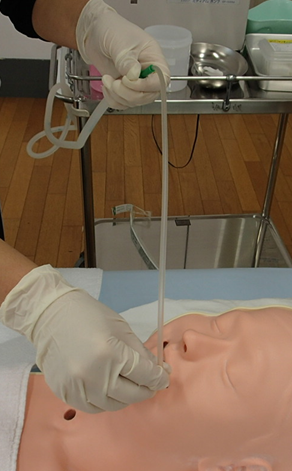 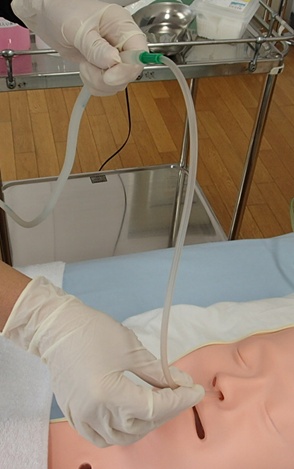 チューブを回したり、ずらしたりしながら
圧が１カ所にかからないよう注意する
親指でチューブを折らないで、
圧をかける
親指でチューブを折らないで、
圧をかける
実施⑰吸引チューブを静かに抜く
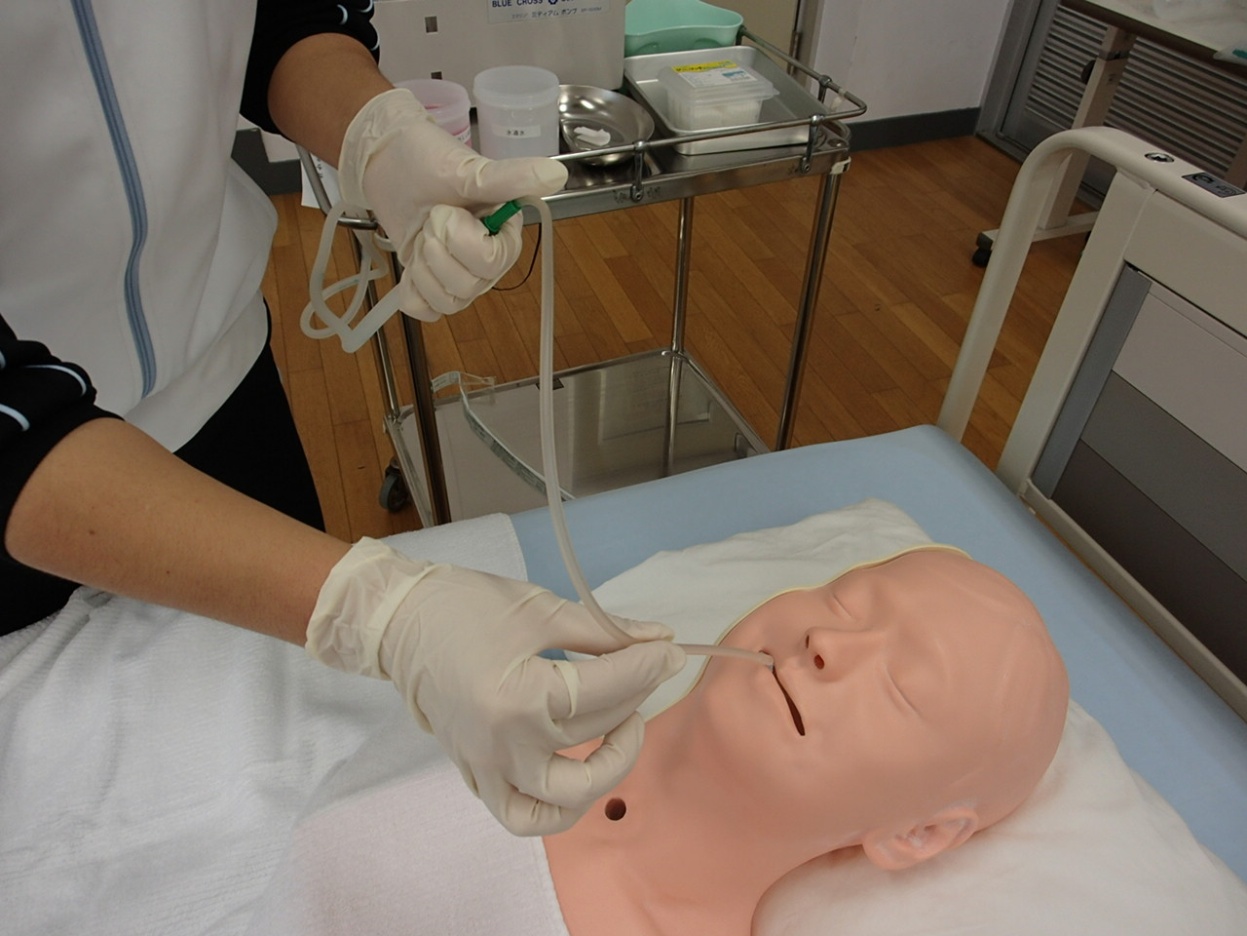 実施⑱吸引チューブの外側を清浄綿（ｱﾙｺｰﾙ綿)で拭く
連結管から先へ一方向に拭く
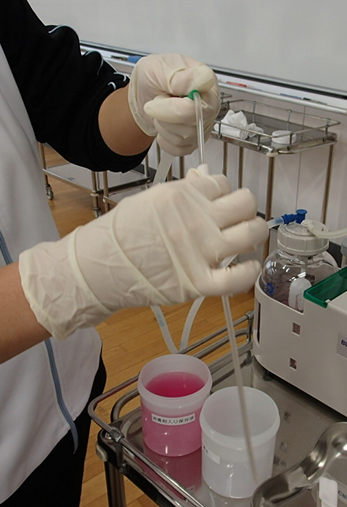 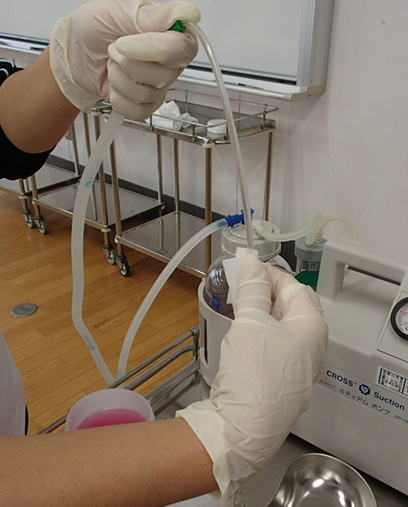 実施⑲洗浄水を吸引し、チューブ内側の汚れを吸引する
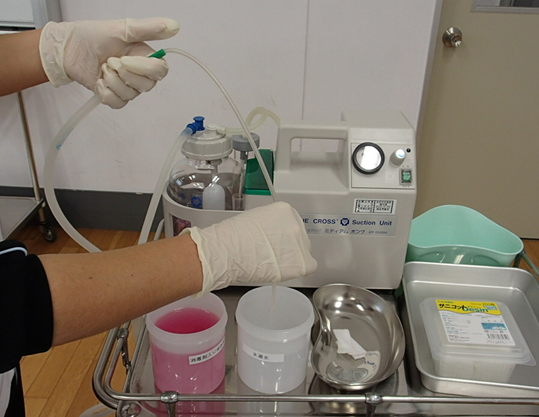 チューブを保管するときは洗浄水のあと消毒剤入り保存液を吸引する
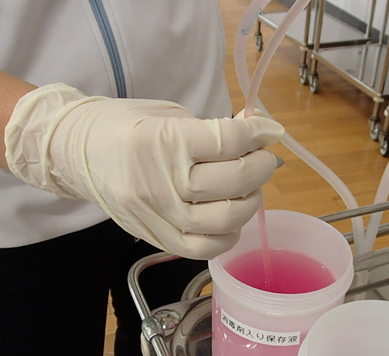 実施⑳吸引器の電源を切る実施㉑吸引チューブを連結管からはずし保管容器に入れる
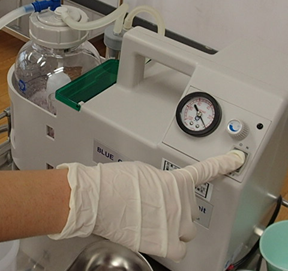 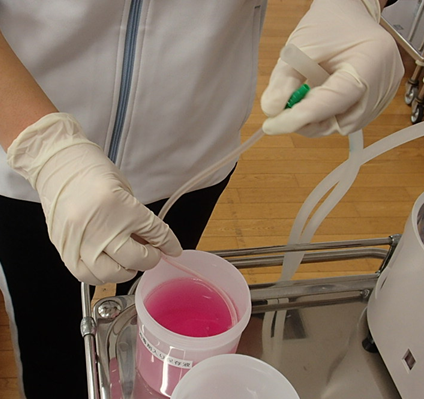 破棄する場合もある
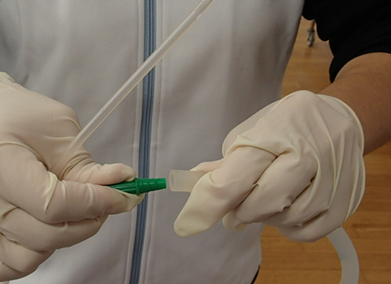 実施㉒手袋をはずす、またはセッシを所定の場所に戻す
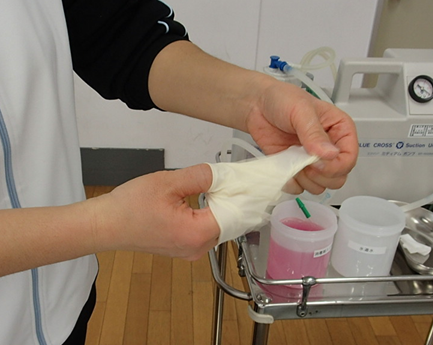 実施㉓利用者への吸引終了の声かけ・姿勢の整え実施㉔吸引物及び利用者の状態を観察
終わりましたよ。たんは取り切れましたか。苦しくありませんか。
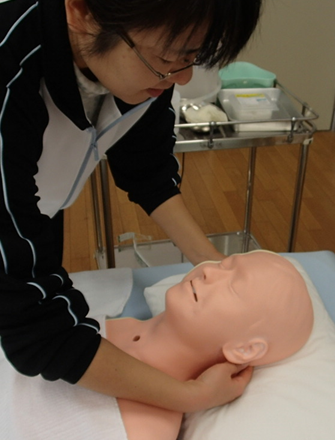 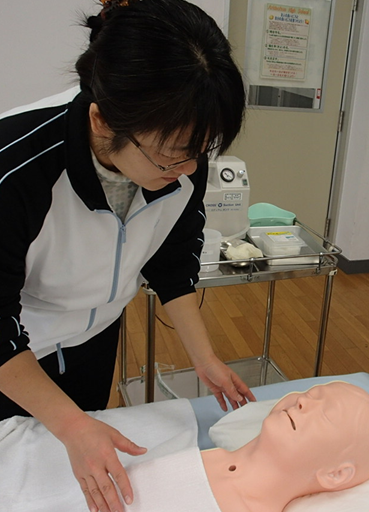 鼻腔内の吸引では、口腔内に血液の流れ込みがないことを確認
実施㉕利用者の吸引前の状態と吸引後の状態変化を観察実施㉖吸引後に経鼻経管栄養チューブが口腔内に出てきていないことを観察
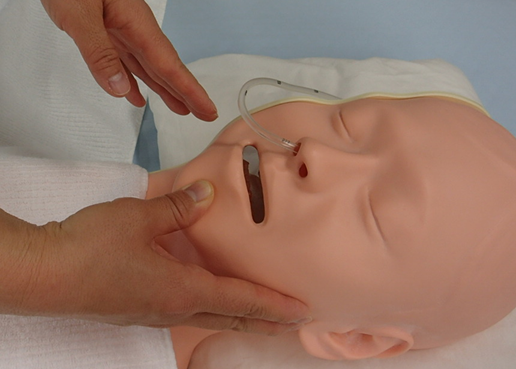 実施㉗手洗い
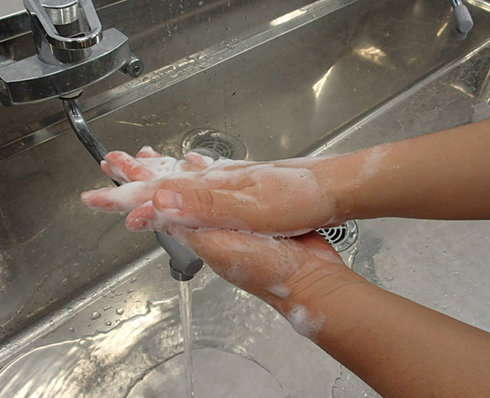 報告㉘吸引物及び利用者の状態を報告利用者の吸引前の状態と吸引後の状態変化を報告報告㉙吸引後に経鼻経管栄養チューブが口腔内に出てきていないことを報告報告㉚ヒヤリハット・アクシデントの報告
片づけ㉛排液びんの排液量が70～80％になる前に捨てる片づけ㉜使用物品を速やかに片づけまたは交換する
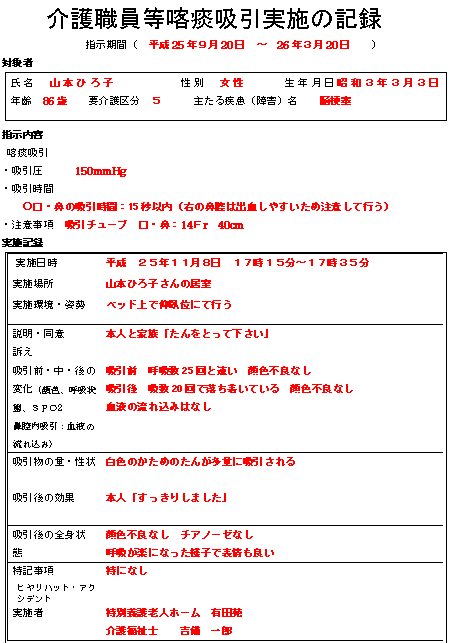 記録㉝実施記録を記載する